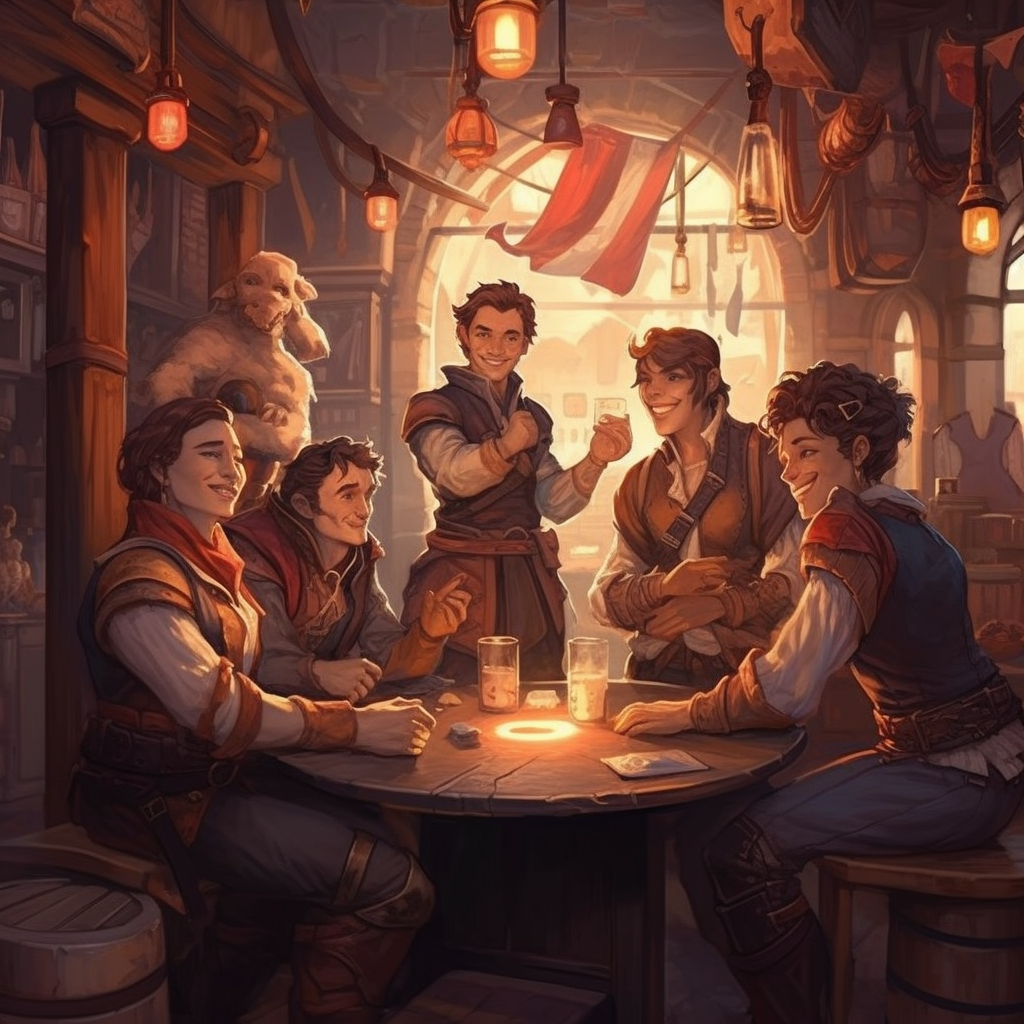 (Title)
‘(Tag line)’
(Setting:  How the players experience the world )
(System: Core system and important sources used)
(Inspiration: Name movies, media, or books. What movie rating, other vibe comments)
(Campaign Style:  Humor, Roleplay level, Lore Level, Combat & Action)
(Venue & Schedule: What where, when, and how often)
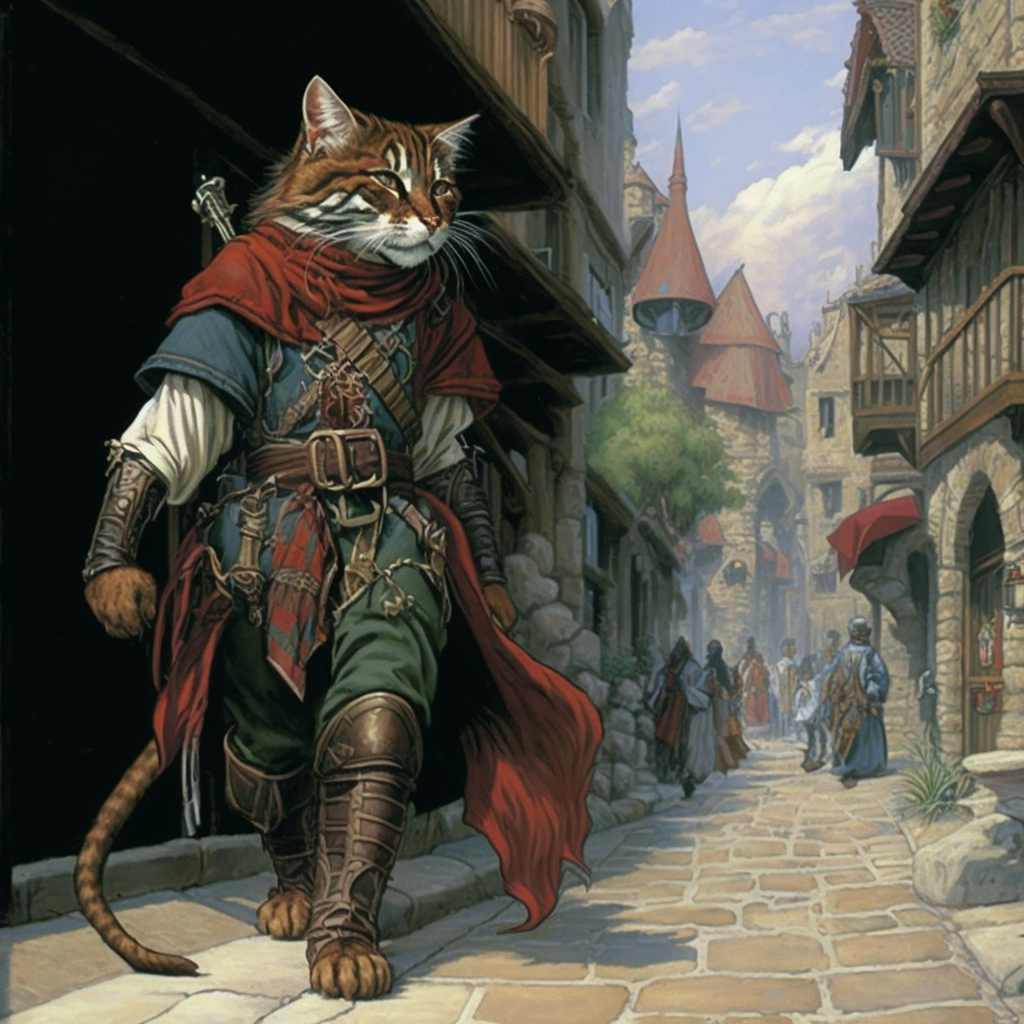 Title
Information